Top Achievement Points Leader BoardYear 7Week beginning 11th September
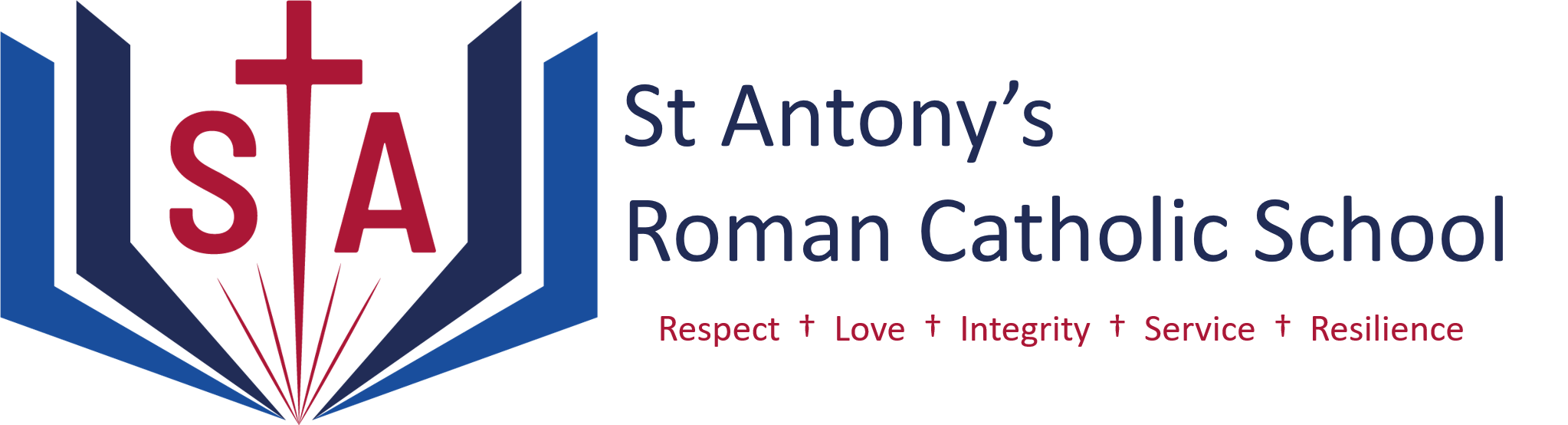 Top Achievement Points Leader BoardYear 8Week beginning 11th September
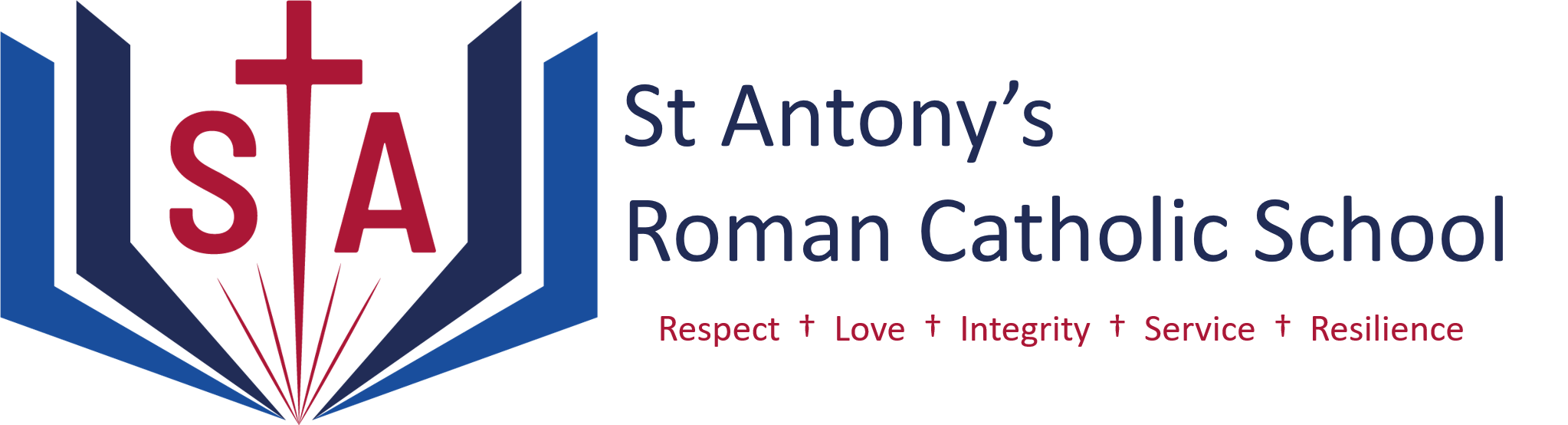 Top Achievement Points Leader BoardYear 9Week beginning 11th September
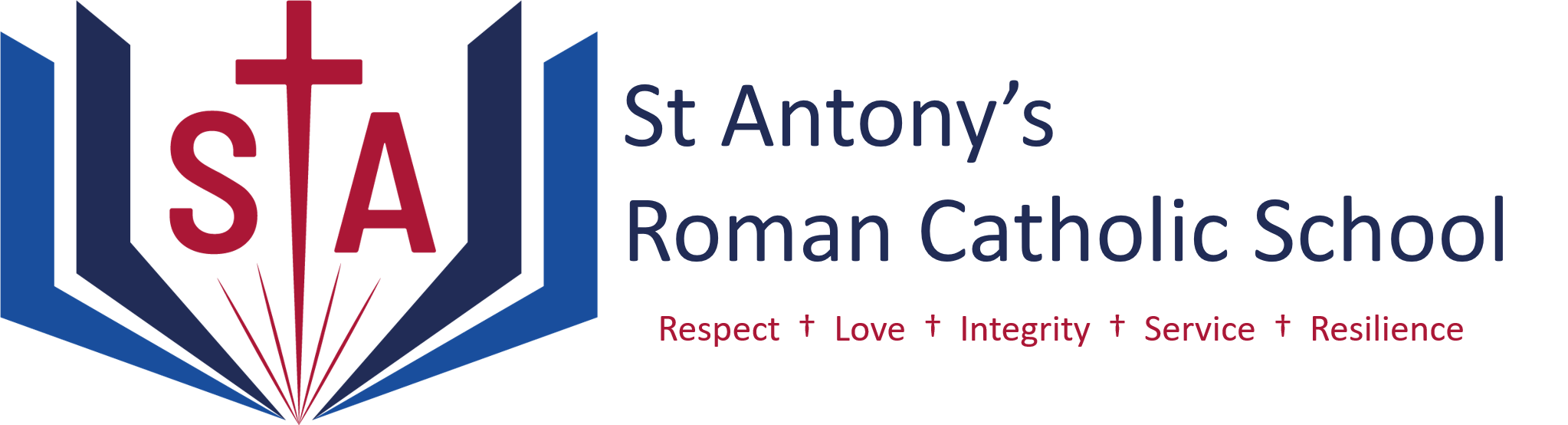 Top Achievement Points Leader BoardYear 10Week beginning 11th September
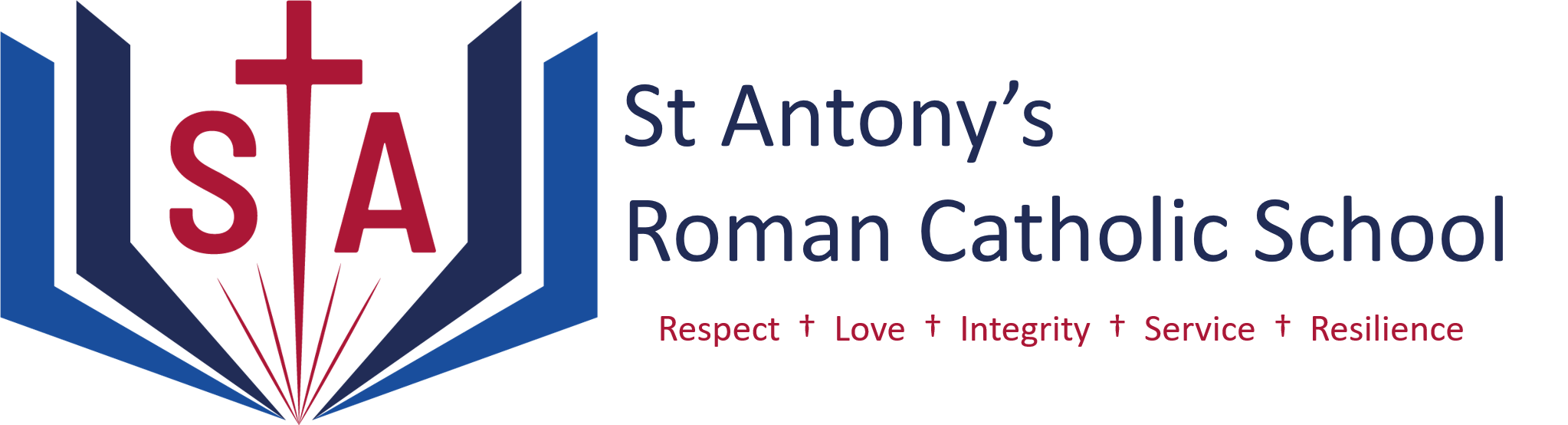 Top Achievement Points Leader BoardYear 11Week beginning 11th September
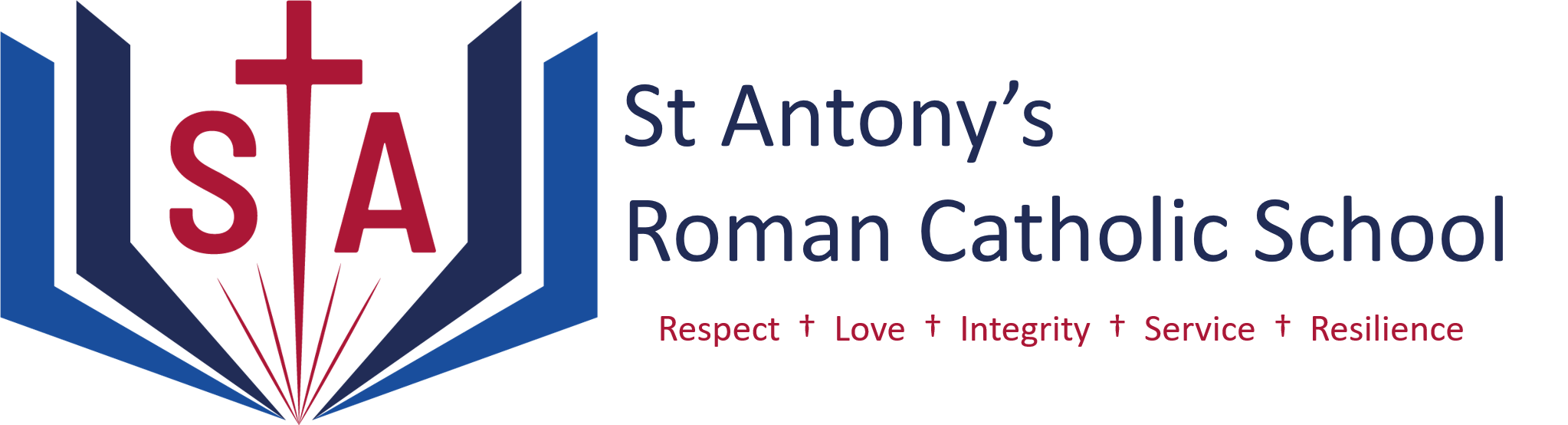